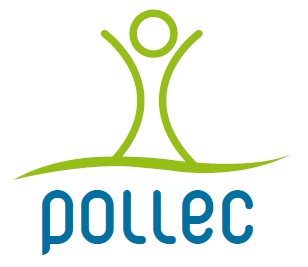 POLLEC 2021 :
Comité d’Accompagnement

3,12,13 Mobilisation école, citoyenne, pme
Ordre du jour
modalités de prolongation de P20
3
Prolongation POLLEC 2020
Report de la fin du subside POLLEC 2020 investissement au 30 juin 2024 
Rapport final à remettre au plus tard le 31 décembre 2024
Suppression de l’échéance pour l’attribution des marchés liés aux projets d’investissement 
Notification de l’AM modifié via Nemo
Version consolidée des AM sur le site internet: Appels POLLEC  : suivi des subventions et rapportage
4
Tour de table
5
Tour de table
TOUR DE TABLE : point projet en 1 minute 

Commune
Projet développé 
Etat d’avancement
6
visites virtuelles
7
VISITES VIRTUELLES

Culturalité en Hesbaye brabançonne 3 - Mobilisation citoyenne énergie
8
Freins majeurs
9
Freins majeurs mobilisation écoles
L'agenda très chargé des enseignants ne leur permet qu'une petite marge de temps pour proposer des animations. 
Principale difficulté : montage du dossier. Le manque de clarté en début de projet. Lorsqu'on ne connait pas le monde de l'enseignement, c'est très difficile d'élaborer un tel projet. De plus, il y aurait dû avoir une liste des structures accompagnatrices, beaucoup de difficultés à trouver. En bref, Difficulté de réunir tous les représentants du corps enseignant concernés pour les réunions de débriefing ainsi que l'implication très aléatoire des personnes.
Difficulté à motiver et faire adhérer le personnel des écoles.
Les écoles secondaires ne sont pas mobilisées sur le territoire : la direction est intéressée, les professeurs aussi mais il semble difficile (d'un point de vue programme) d'intégrer un projet continu dans cet enseignement
Les enseignantes ont déjà beaucoup de projets, il est donc parfois difficile de trouver du temps.
	 Pour pallier ce problème, les réunions ont été réduites au maximum et des questionnaires ont été 	distribués pour récolter l'avis des enseignantes tout au long du projet.
10
Freins majeurs mobilisation écoles
Les écoles sont déjà à saturation entre les réformes et toutes les sollicitations... elles sont intéressées mais n'arrivent souvent pas à libérer du temps + congé maladie de la chargée de projet depuis février (en cours de remplacement)
En manque de coordinateur POLLEC (nous allons recruter juste maintenant dans le cadre de POLLEC 22), il ne m'a pas été possible d'avancer comme nous l'aurions voulu initialement. Une campagne de sensibilisation qui a vocation à toucher près de 1500 élèves sur le territoire communal requière beaucoup de temps et d'implication. En tant que Conseiller Energie, je dois gérer tous les dossiers énergétiques de Bertrix ET le programme POLLEC en sus (bornes de recharge, préfinancement audit, sensibilisation écoles, POLLEC 2022, ateliers et formations etc.). Il n'y a que 24h dans une journée et tout n'est pas tout le temps possible.
Temporalité pour la mise en œuvre des actions
11
Freins majeurs mobilisation citoyenne
Un frein important est de parvenir à diffuser l'information vers le public cible de chaque évènement. Réseaux sociaux, bulletins communaux, flyers... nos annonces semblent parfois noyées dans la masse! Comment arriver à toucher les personnes concernées?
Communication importante pour une mobilisation citoyenne modérée
Coordonner tous les partenaires pour lancer les actions prend du temps et parfois leur priorité s'est déplacée
Pas encore réellement commencé car j'ai débuté en avril
Le temps
Temporalité pour la mise en œuvre des actions
12
Résumé freins majeurs
MOBILISATION DES ECOLES

Difficulté d’entrer dans le monde de l’enseignement lorsqu’on y est extérieur
L'agenda très chargé des enseignants
L'implication très aléatoire des personnes
Difficulté à motiver et faire adhérer le personnel des écoles
Les écoles secondaires difficiles à intégrer: programme
Manque de temps pour la réalisation des actions pour certains projets
13
Appel au groupe: à vos propositions!
Méthodologie: discussion ouverte

Choix d’un frein majeur
1 ou 2 Coordinateur(s) POLLEC expliquent ce frein plus précisément 
Questions de clarification si nécessaire
Echanges sur les solutions, les bonnes pratiques, ce que vous avez testé ... y compris ceux qui travaillent sur d’autres thématiques
Le ou les CPC font un retour
14
Résumé freins majeurs
MOBILISATION CITOYENNE

Un frein important est de parvenir à diffuser l'information vers le public cible
Difficulté à mobiliser
Communication importante pour une participation modérée
15
Appel au groupe: à vos propositions!
Méthodologie: discussion ouverte

Choix d’un frein majeur
1 ou 2 Coordinateur(s) POLLEC expliquent ce frein plus précisément 
Questions de clarification si nécessaire
Echanges sur les solutions, les bonnes pratiques, ce que vous avez testé ... y compris ceux qui travaillent sur d’autres thématiques
Le ou les CPC font un retour
16
Retour d’expérience positive
17
RETOURS POSITIFS - ECOLES
Demander l'avis des enseignants pour chaque étape du projet et avoir les directions impliquées dans le projet. 
J'ai eu beaucoup de chances de tomber sur une structure qui m'a aidé à coconstruire le projet. Ce qui fonctionnait bien aussi c'était de suivre les animations (j'étais pratiquement à toutes), et j'ai pu ainsi étayer les propos des animateurs. En plus, cela m'a fait connaitre auprès des professeurs, élèves et directions; ce qui améliore la relation entre commune et école.
L'intérêt porté par les enfants aux sujets abordés lors des animations qui leur sont données. Ils n'ont pas encore beaucoup d'idées préconçues ou de préjugés sur le thème de l'énergie.
Les écoles primaires sont parties prenantes à 95% ; la coopérative qui nous accompagne acceptait de reconduire l'accompagnement pour 3 écoles qui ont été trouvées en moins d'une journée. Les résultats probants des 3 premières écoles, ça motive.
Inclure les enseignants dans la rédaction du projet et des cahiers des charges.
Evaluation positive de la part des enseignantes.
Structure d'animation dynamique et disponible avec suffisamment de personnel pour prendre le projet en charge. 
Le travail en partenariat, lorsque l'action aboutit, permet d'en démultiplier l'effet
La proximité (les écoles qu'on connait bien) et l'association avec d'autres actions comme la comptabilité énergétique
Le programme Zéro Watt a très bien été lancé. Par ailleurs, la brochure à destination des écoles primaires est un projet véritablement fédérateur et qui motive beaucoup ici. Cette brochure est en fait très importante pour la réussite générale de la campagne de sensibilisation.
18
RETOUR D’EXPERIENCE POSITIVE CITOYENS
J'ai pu tenir un stand sur l'énergie avec des brochures sur la rénovation. 
 Ateliers de mise en pratique
Les partenariats multi-thématiques (énergie-mobilité, énergie-agriculture, énergie-précarité...), que ce soit avec les autres projets du GAL ou avec les communes (administration, CPAS, PCS...) offrent une plus grande visibilité et parviennent à mon sens à toucher avec succès un plus large public
19
Points clés
20
POINTS-CLES – Mobilisation Ecoles
Frein abordé: difficulté d’aborder le monde de l’enseignement
Passer par les élus locaux surtout en milieu rural
Directions des écoles à impliquer pour les faire adhérer et obtenir leur soutien
Les enseignants adhérent lorsque la direction et l’échevinat soutiennent le projet
Important de travailler avec la structure qui a de l’expérience du milieu scolaire
L’accord et le soutien du PO sont aussi importants pour faire adhérer les écoles
Quid proposition d’animation ouverte VS cadenassée?
Une proposition ouverte permet d’intégrer la spécificité des écoles. Il est essentiel de coconstruire le projet mais attention au temps limité des enseignants bien sollicités sur d’autres projets. Pour s’adapter à cette contrainte, réduire au maximum les réunions et distribuer des questionnaires pour récolter l'avis des enseignantes tout au long du projet.
21
Adaptation à la situation: les réunions ont été réduites au maximum et des questionnaires ont été distribués pour récolter l'avis des enseignantes tout au long du projet. 
Difficulté d’intégrer ce type de projet dans l’enseignement secondaire car il y a plus qu’un seul professeur concerné durant la période d’animation. Cela demande une coordination de plusieurs professeurs. Important de s’adapter à la réalité des écoles.
Rentrer dans les écoles par le biais d’autres projets (exemple une demande émanant de l’Athénée de Neufchâteau pour une isolation du bâtiment a été une porte d’entrée pour le projet de mobilisation)
22
POINTS-CLES – Mobilisation citoyens
Importance des partenariats multi-thématiques qui ont déjà leur public plutôt que des offres d’animations isolées
Mélanger les activités de type artistique/convivial et cérébral (atelier NRJ, …)
Des ateliers pratiques qui permettent de mettre la main à la pâte. Du concret!
Important de viser plusieurs canaux de communication
La thématique de mobilité est un parent pauvre dans la mobilisation demande un changement d’habitude, l’expertise sur la thématique se concentre sur le milieu urbain, etc.
Retour positif sur l’animation l’atelier fresque du climat (prendre en compte la gestion des émotions après ce type d’atelier) suivi d’un atelier « 2 tonnes » qui donne les leviers d’actions. Exemple de la commune de Ramilies dans le BW
L’AwAC propose un calculateur qui s’adresse aux particuliers et adapté à la Wallonie. Il permet d’estimer l’impact C de son mode de vie et les gains CO2 liés  à d’autres choix plus vertueux. Plus d’infos:
23
Merci pour votre participation!
Contact:
conventiondesmaires@spw.wallonie.be 
Site internet : conventiondesmaires.wallonie.be